Гиперактивные дети
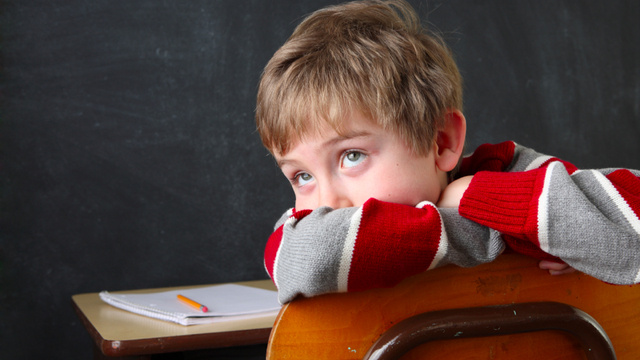 Старший воспитатель  Терёхина И.А.
Что такое гиперактивность?
“Гипер...” — (от греч. Hyper — над, сверху) — составная часть сложных слов, указывающая на превышение нормы. Слово “активный” пришло в русский язык из латинского “a tivus” и означает “действенный, деятельный”
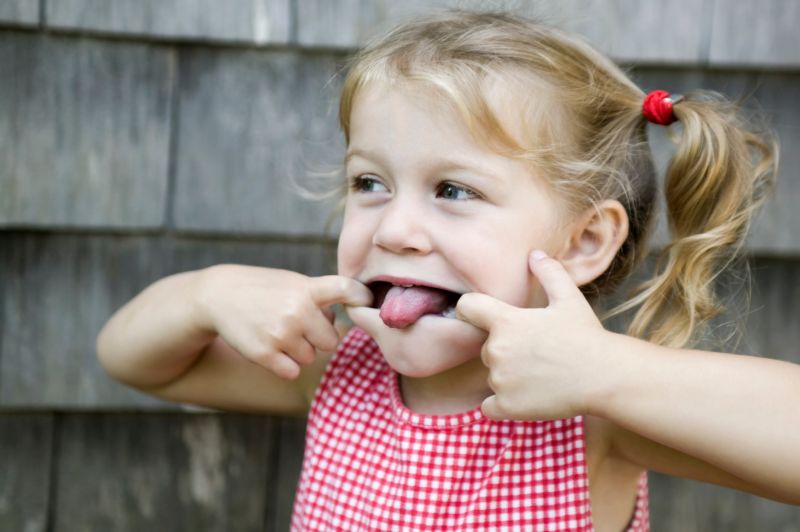 Причины возникновения гиперактивности:
наследственность
особенности строения и функционирования головного мозга
осложнённая беременность
родовые травмы
гипоксия
травмы головы
инфекционные заболевания, перенесённые ребёнком в первые месяцы жизни, и т. д.
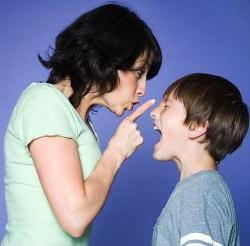 Как выявить гиперактивного ребенка
Критерии выявления гиперактивности у ребенка:
дефицит активного внимания 

двигательная расторможенность

импульсивность
Дефицит активного внимания:
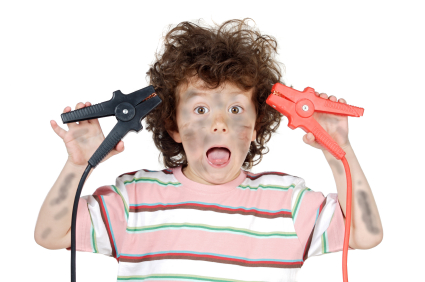 1. Непоследователен, ему трудно долго удерживать внимание
2. Не слушает, когда к нему обращаются
3. С большим энтузиазмом берется за задание, но так и не заканчивает его
4. Испытывает трудности в организации
5. Часто теряет вещи
6. Избегает скучных и требующих умственных усилий заданий
7. Часто бывает забывчив
Двигательная расторможенность:
1. Постоянно ёрзает
2. Проявляет признаки беспокойства (барабанит
 пальцами, двигается в кресле, 
бегает, забирается 
куда-либо)
3. Спит намного меньше, 
чем другие дети, даже во 
младенчестве
4. Очень говорлив
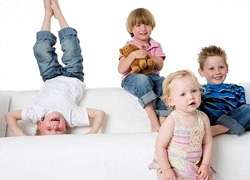 Импульсивность:
1. Начинает отвечать, не дослушав вопроса
2. Не способен дождаться своей очереди, часто вмешивается, прерывает
3. Плохо сосредоточивает внимание
4. Не может дожидаться вознаграждения (если между действием и вознаграждением есть пауза)
5. Не может контролировать и регулировать свои действия. Поведение слабо управляемо правилами
6. При выполнении заданий ведет себя по-разному и показывает очень разные результаты. (На некоторых занятиях ребенок спокоен, на других — нет, на одних уроках он успешен, на других — нет)
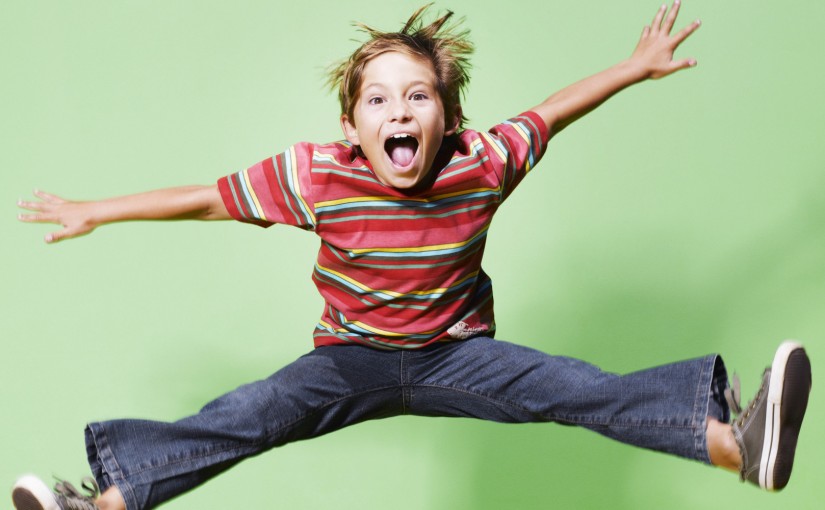 Что делать, если у ребенка выявлены признаки гиперактивности?
Если в возрасте до 7 лет проявляются хотя бы шесть из перечисленных признаков, педагог может предположить (но не поставить диагноз!), что ребенок, за которым он наблюдает, гиперактивен

   Педагог в тактичной форме может рекомендовать родителям обратиться к специалисту: психологу или невропатологу. Согласитесь, что ответственность за постановку диагноза должен взять на себя врач. Важно убедить родителей, что ребенку необходима помощь специалиста
Добиться того, чтобы гиперактивный ребенок стал послушным и покладистым, еще не удавалось никому, а научиться жить в мире и сотрудничать с ним — вполне посильная задача.
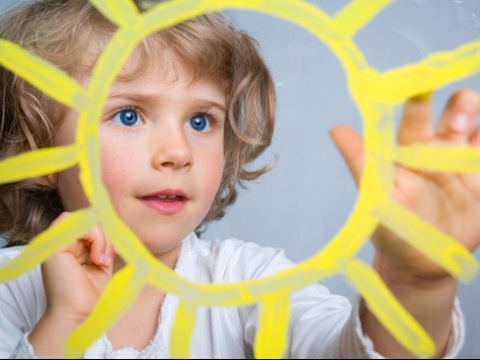 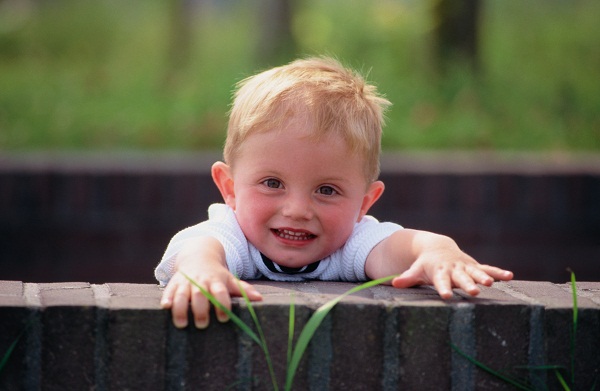 Правила работы с гиперактивными детьми:
1. Работать с ребенком в начале дня, а не вечером
2. Уменьшить рабочую нагрузку ребенка
3. Делить работу на более короткие, но более частые периоды. Использовать физкультминутки.
4. Быть драматичным, экспрессивным педагогом
5. Снизить требования к аккуратности в начале работы, чтобы сформировать чувство успеха
6. Посадить ребенка во время занятий рядом с взрослым
7. Использовать тактильный контакт (элементы массажа, прикосновения, поглаживания)
8. Договариваться с ребенком о тех или иных действиях заранее
9. Давать короткие, четкие и конкретные инструкции
10. Использовать гибкую систему поощрений и наказаний
11. Поощрять ребенка сразу же, не откладывая на будущее
12. Предоставлять ребенку возможность выбора
13. Оставаться спокойным. Нет хладнокровия -нет преимущества!
СПАСИБО ЗАВНИМАНИЕ!!!